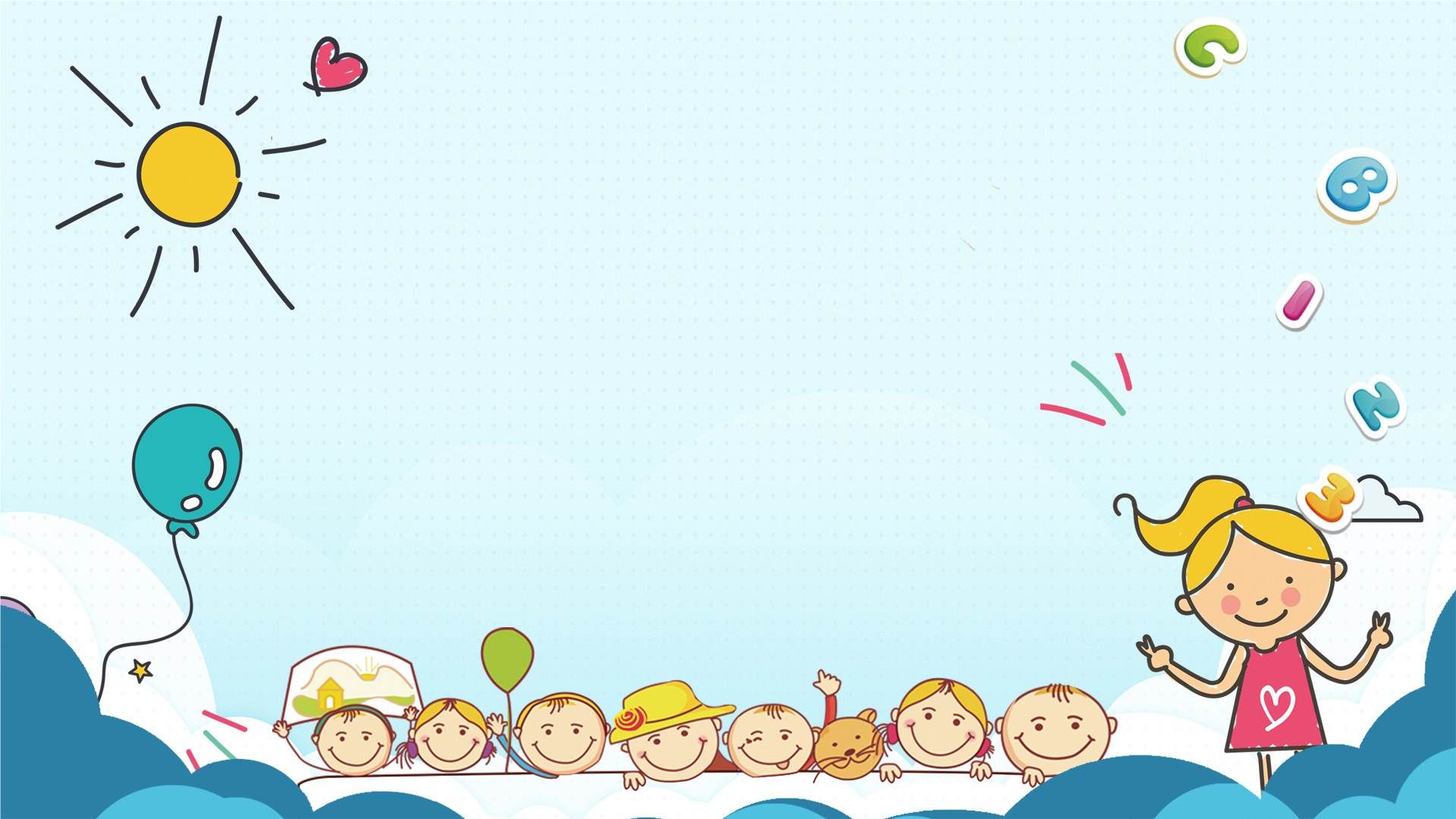 PHÒNG GD&ĐT QUẬN LONG BIÊNTRƯỜNG MẦM NON HOA ANH ĐÀO
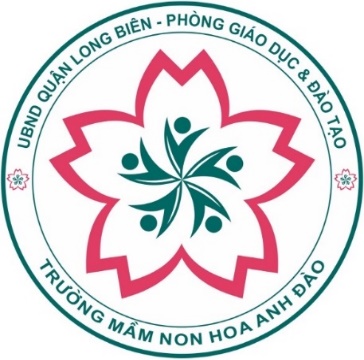 ĐỀ TÀI: BÉ TÌM HIỂU CON CÁ VÀNG
Lớp mẫu giáo bé 3-4 tuổi
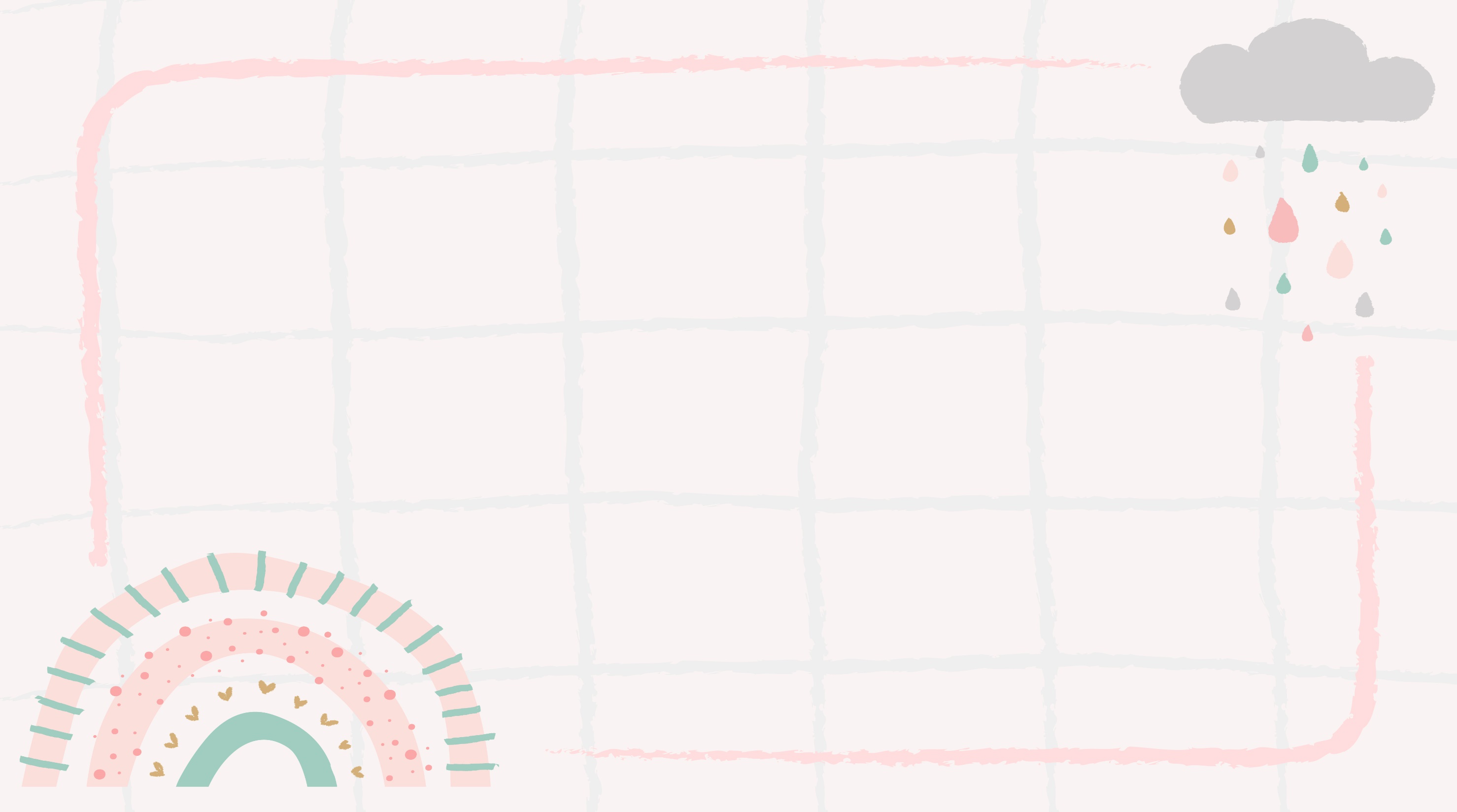 Cô và trẻ cùng hát bài hát:
 Cá vàng bơi
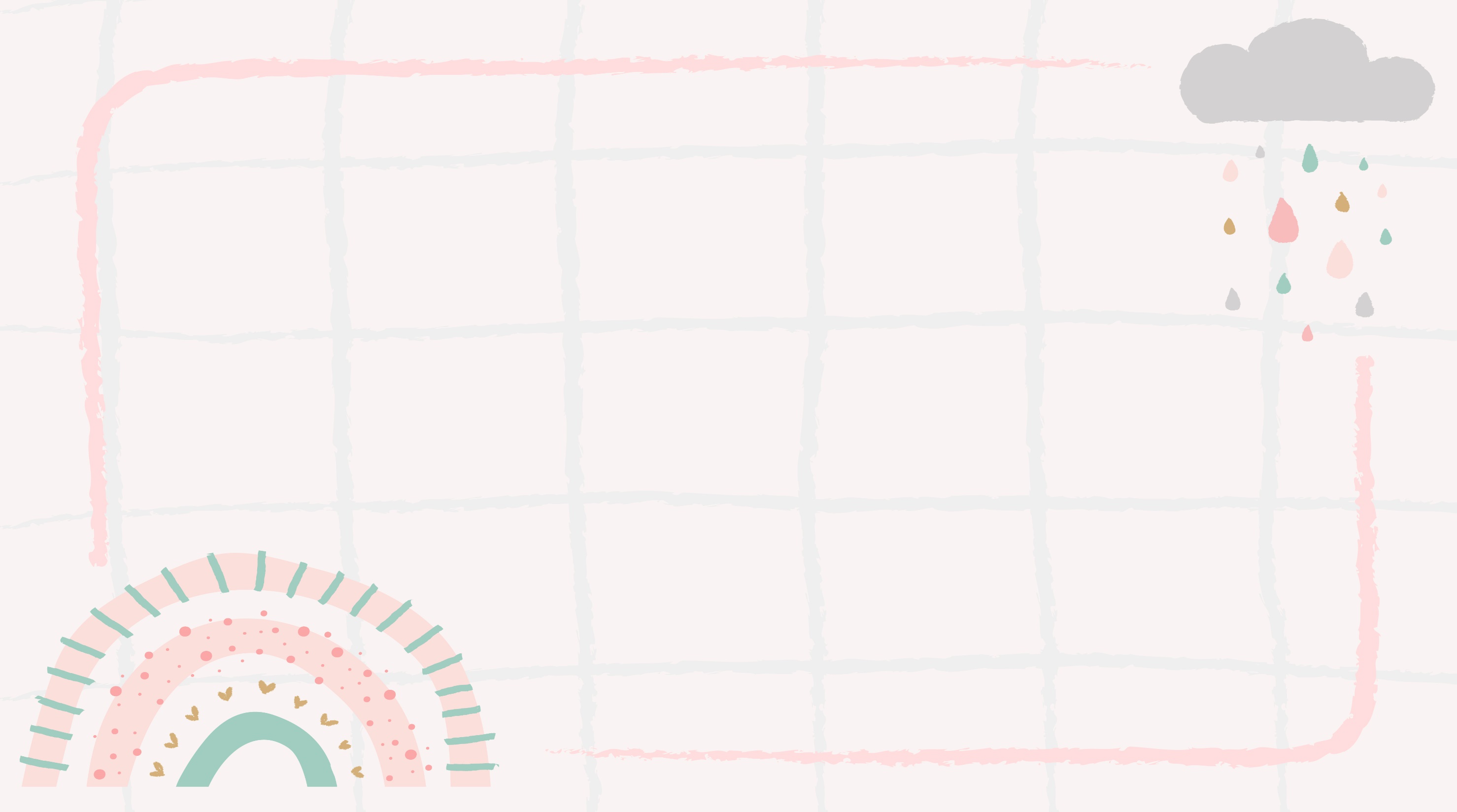 Bé nhìn – Bé thấy – Bé muốn biết
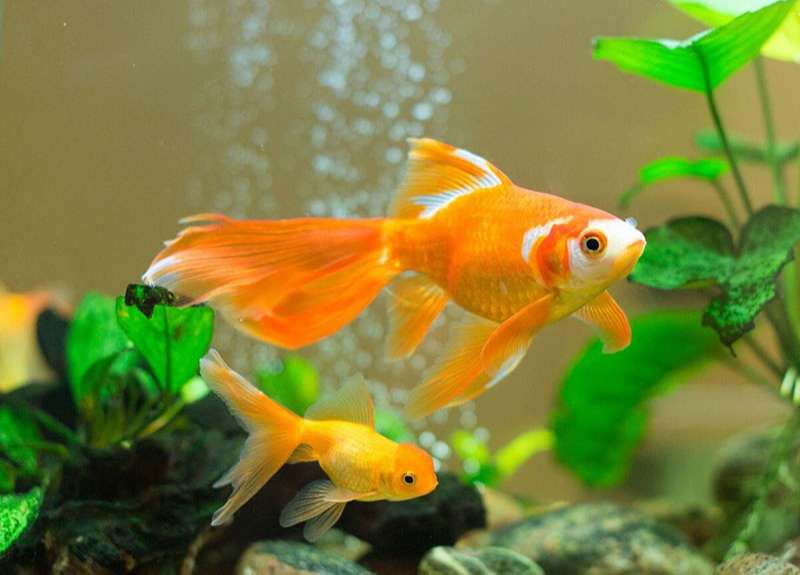 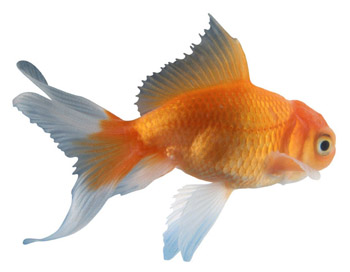 Vây
Đuôi
Vẩy
Đầu
Thân
Mang
Mắt
Thức ăn của cá vàng
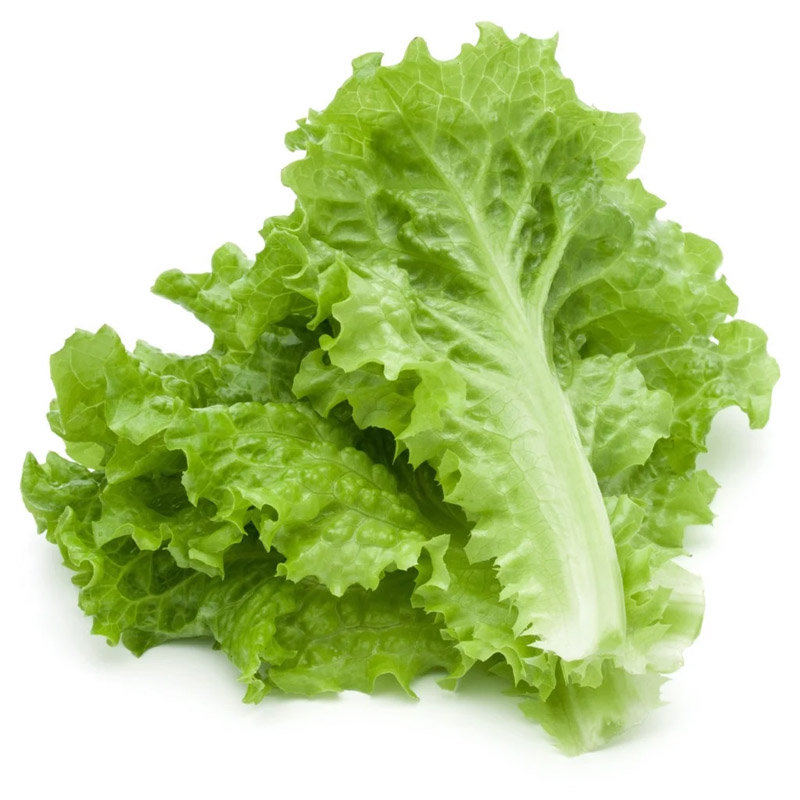 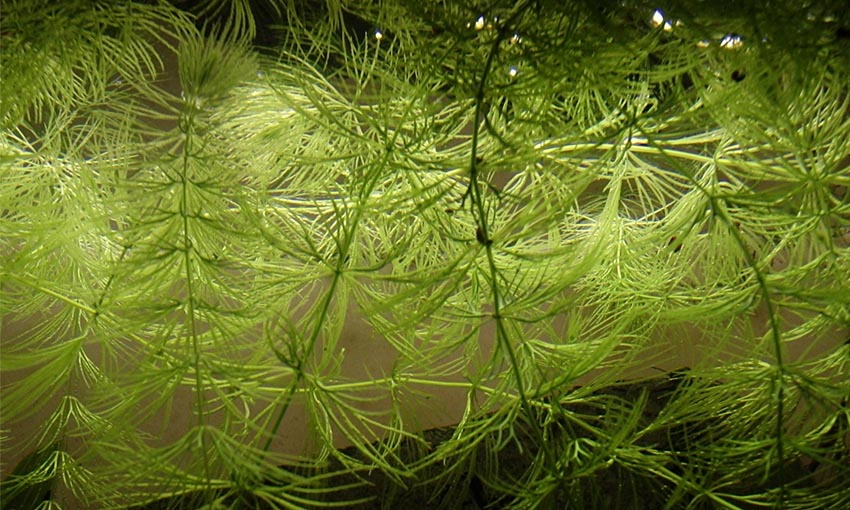 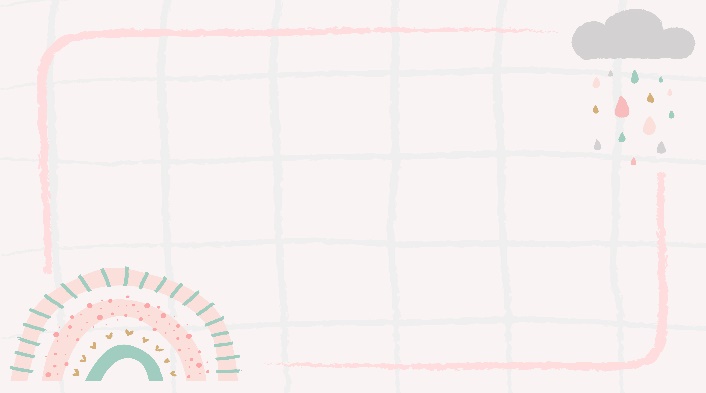 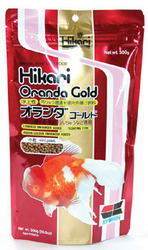 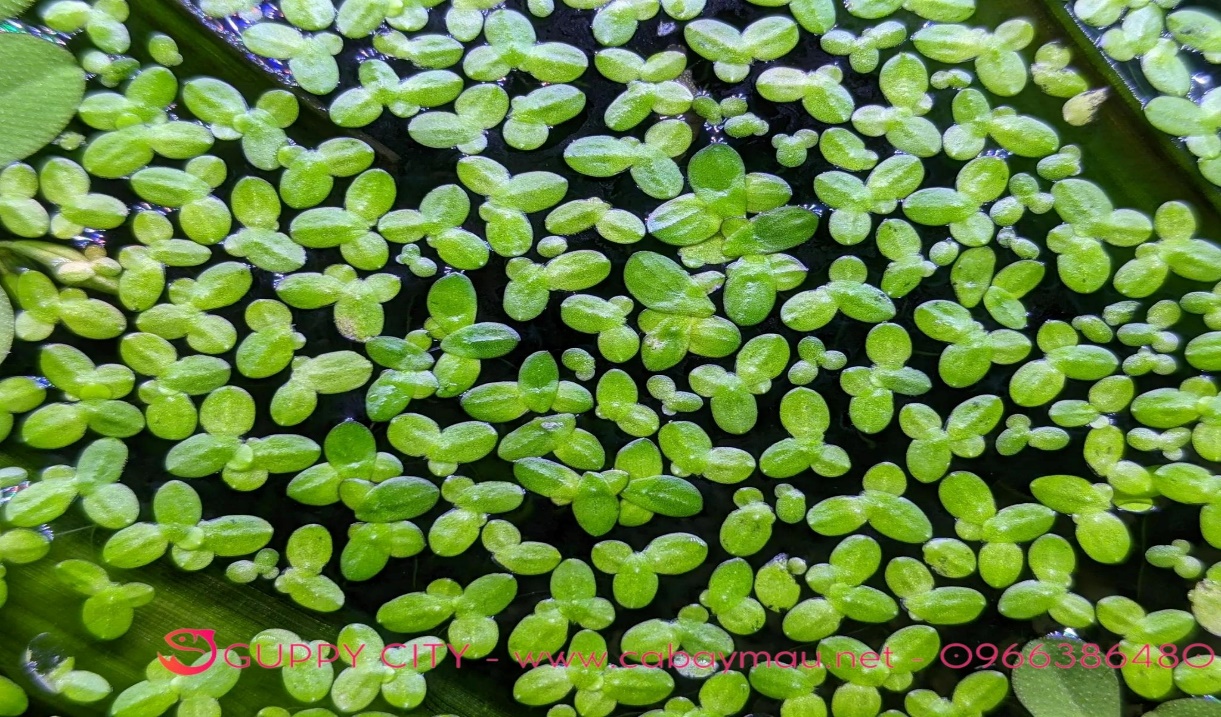 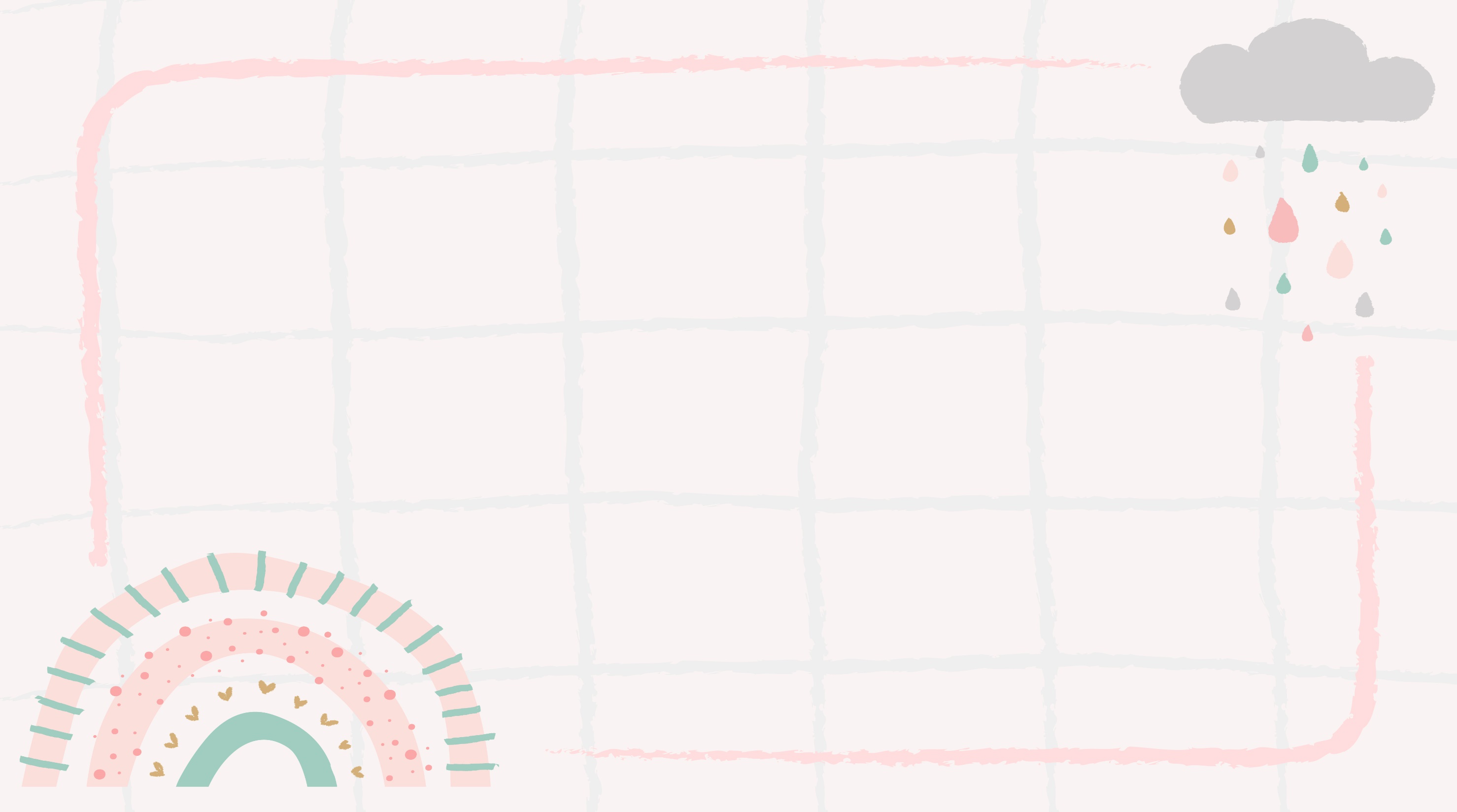 Các chú cá sống ở đâu?
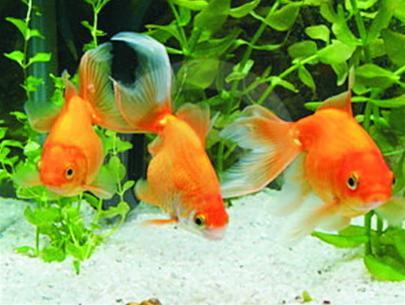 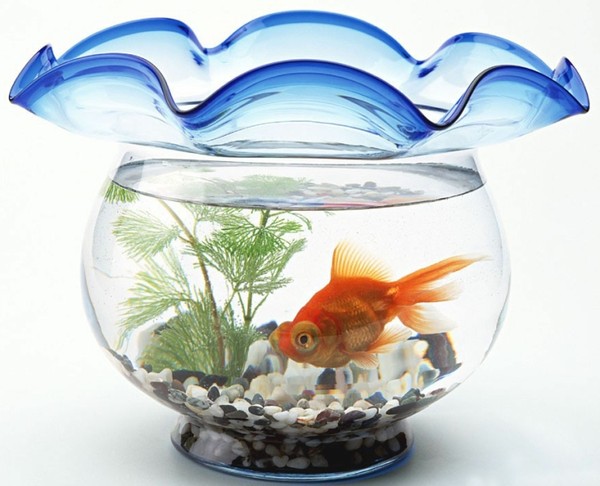 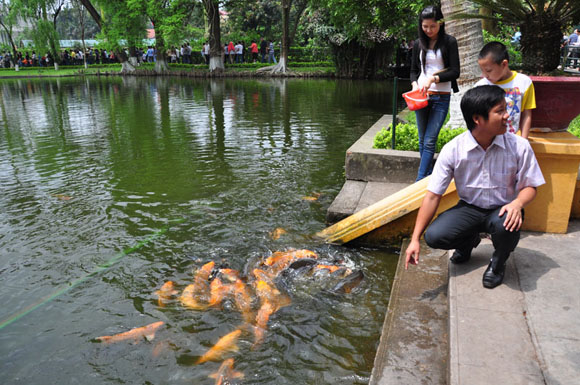 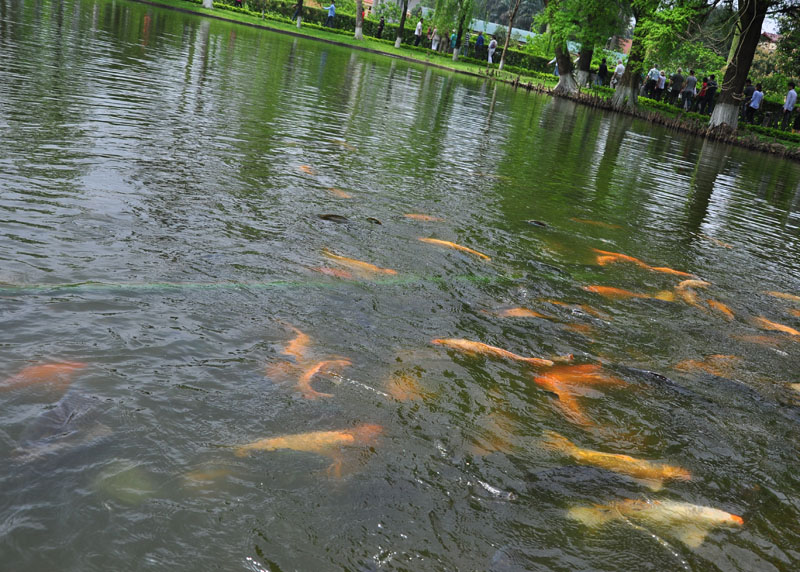 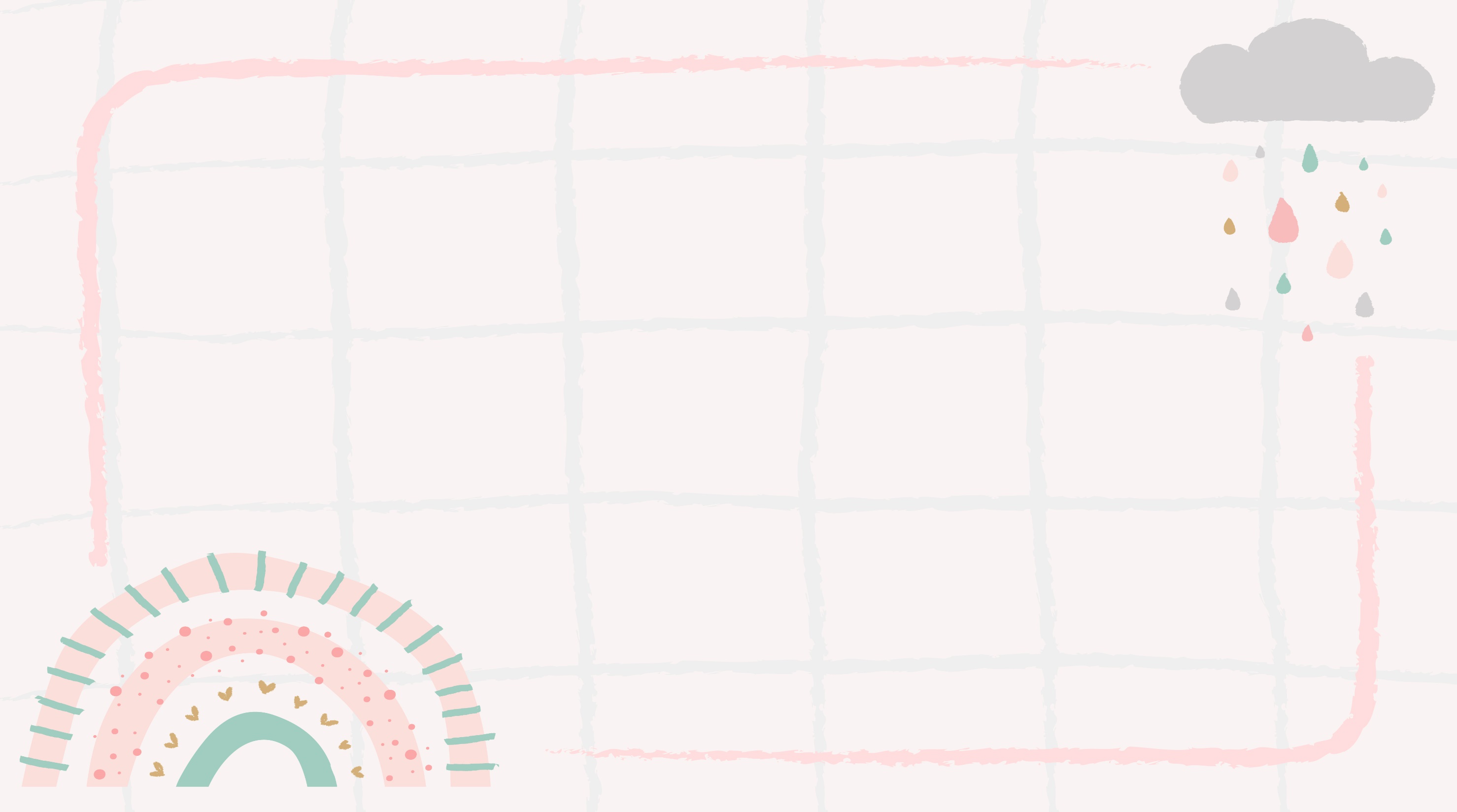 Để môi trường nước nơi cá và các vật sống dười nước luôn sạch các con cần làm gì?
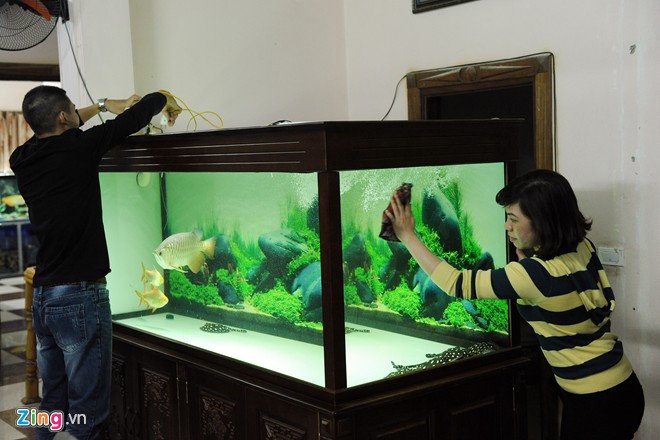 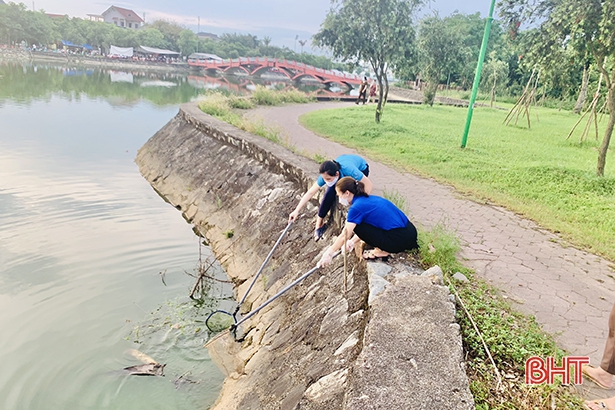 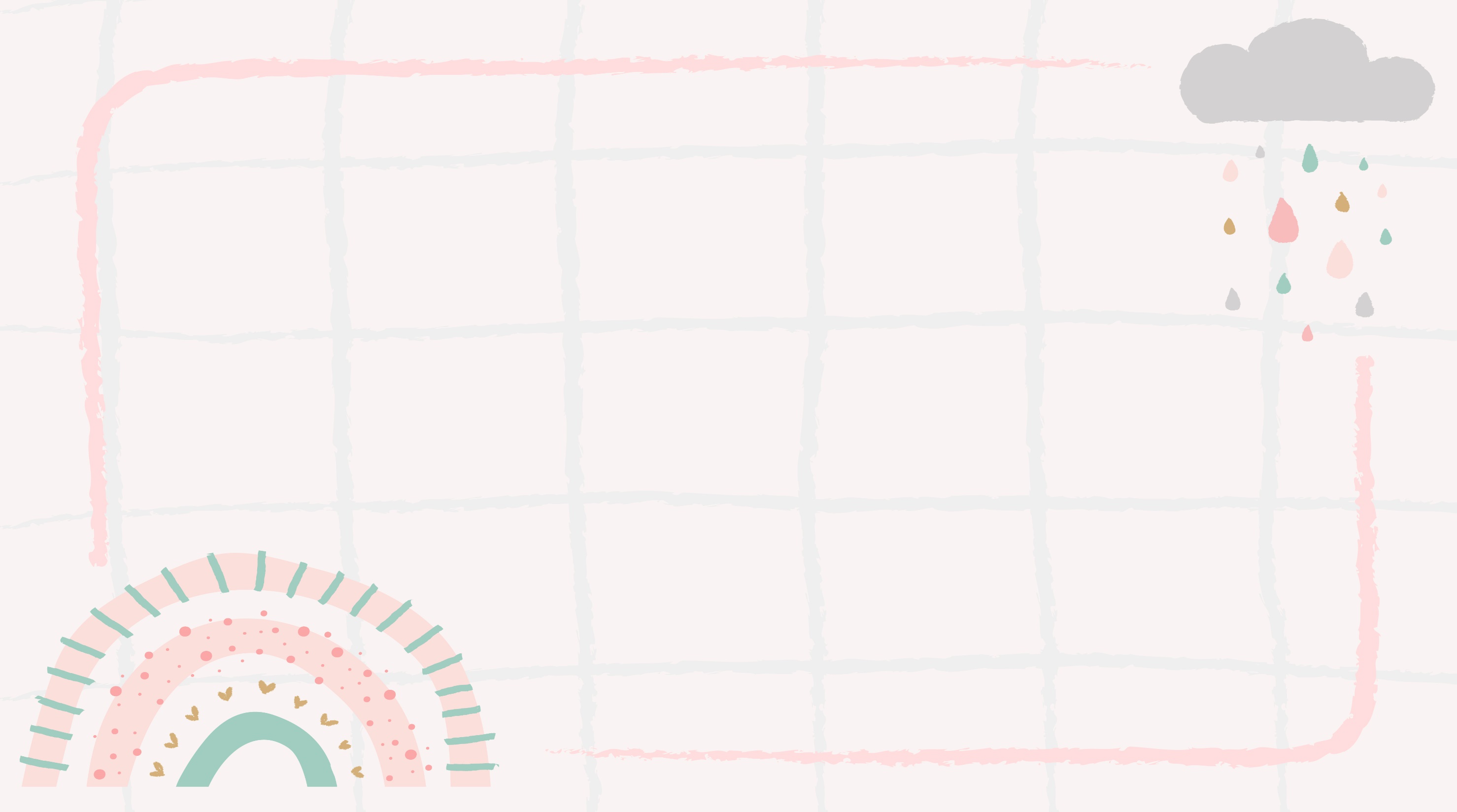 Bé khéo tay:
Làm những chú cá từ hình tròn
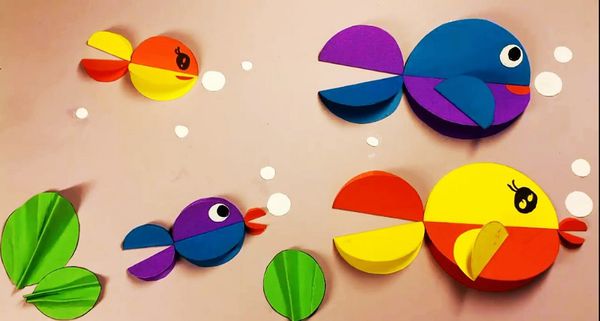 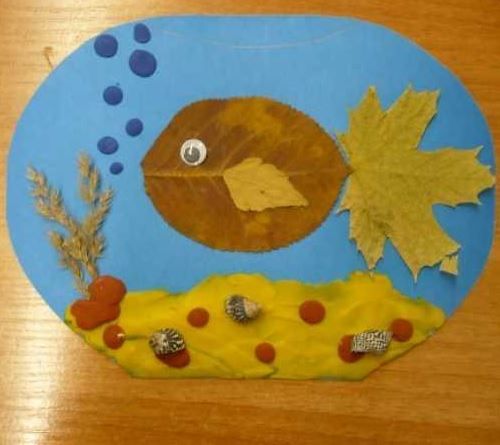 e4rrttttggggggggggggggggghhhhhhhhhhhhhhhhhhhhhhhhhyht4444